IF-less programming in C#
Jiří pokornýjiri.pokorny@solarwinds.com
Why IFs considered harmful
GoTo considered harmful(jumps and decisionsmake code complex)
IF is only encapsulatedGoTo statement=> It also should beconsidered harmful
Jules May saysabout removing IFs: 
Way to eliminate 90% of bugsand 99% technical debt
IF causes spaghetti code,which is unreliable
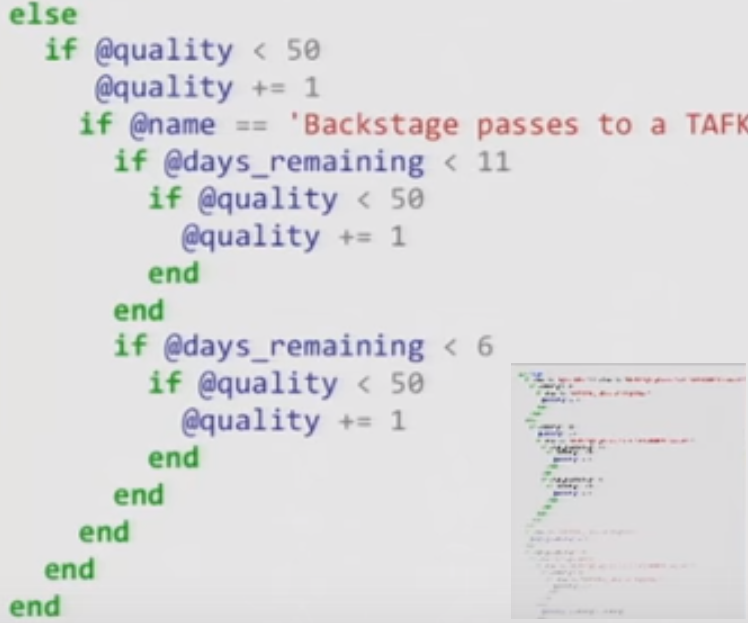 [Speaker Notes: Based on following study: http://www.cs.utexas.edu/users/EWD/ewd02xx/EWD215.PDF]
Sandi Metz: RailsConf 2014 - All the Little Things
Complexity is a metricshowing code maintainability(smaller is better)
Based on this refactoring example:
Small methods betterthan one large
Small objects betterthan one large class
Inheritance is still betterthan no OOP concept
=> Any of the refactorings leads to less IF statements and better code
Original
Small methods
Final - Small objects
[Speaker Notes: Chart explanation:
Each valve represents one refactoring step
Each color represents part of code
Number represents complexity – lower is better
Result was multiple classes with average complexit better than original]
Jules May: Solutions
The antidote to GOTOis „Flow-structure“
Structured languagesreplace GOTO with:
For
While
throw
The antidote to IFis „decision-structure“
„Decision-structured“ language would replace IF with: 
The Assert () or …
Value-polymorphism
Downcasts
[Speaker Notes: „Decision structured languages“ are OOP or Functional languages
Value polymorphism  - where method can be overloaed not only by parameter types, but also by their value. It is not posible in OOP like C#, usually available in functional languages.]
How to fix in C#
Dont return Null – always create „Null object“
Merge enum switches into only one
Replace multiple contraints with table definition
Replace workflow with polymorphism
Use IoC to create instances (optional example)
How to fix in C# - DEMO 1.
Merge enum switches into only one
Motivation:We need to implement new device plugin. Currently we need to find all places, where device type enum is used and fix them.
Solution:Extract an interface representing all methods, where the switch is used.Merge all switch statements into one factory, returning the interface implementation based on device type.
How to fix in C# - DEMO 2.
Dont return Null - Always create „Null object“ instead
Motivation:Searching in large object tree, when returning null for „not found“ means, that you are forced later to check for „if(result != null) …“
Solution:Create „Default“ implementation for the edge caseand derive implementation for concrete item.
How to fix in C# - DEMO 3.
Replace multiple contraints with table definition
Motivation:Measuring device uses multiple functions how to transform sensor value and you need to change the transformation. Or you need to test each complex part of a complex algorithm.
Solution:Extract all constraints into a table with two colums (condition, algorithm). Use LINQ selection to find required row in the table pointing to expected algorithm.
How to fix in C# - DEMO 4.
Replace workflow with polymorfism
Motivation:You need to put extra step in midle of a tax calculation algorithm.
Solution:Extract steps of the algorithm into separate methods.Extract each possible workflow into one class.Introduce selection method to pick up expected workflow.
Links
https://www.youtube.com/watch?v=8bZh5LMaSmE
http://michaelfeathers.typepad.com/michael_feathers_blog/2013/11/unconditional-programming.html
https://www.youtube.com/watch?v=z43bmaMwagI&index=17&list=PL4vq9TW3wicqc-NkHx-GIEKoPaeeVpyUK
https://www.youtube.com/watch?v=4F72VULWFvc
http://alisnic.github.io/posts/ifless/
Solarwinds
30+ products for IT Management
Microsoft stack: C#, MS SQL, AngularJS
Brno office – Solarwinds R&D center
https://www.solarwindsmeetup.com/
Career opportunities
http://solarwinds.jobs/
Visit our booth
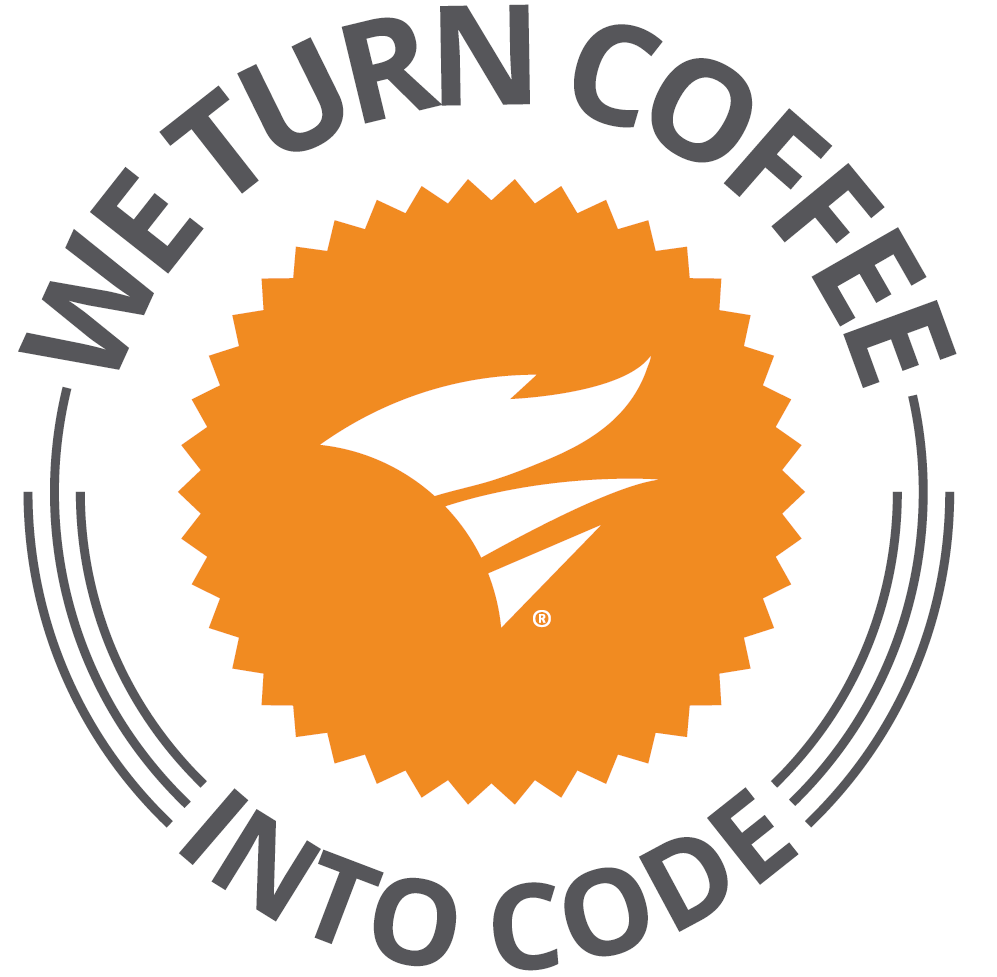